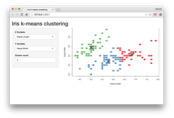 Outputs - render*()  and *Output() functions work together to add R output to the UI
DESCRIPTION
library(shiny)

ui <- fluidPage(
  numericInput(inputId = "n", 
    "Sample size", value = 25),
  plotOutput(outputId = "hist")
)

server <- function(input, output) {
  output$hist <- renderPlot({
    hist(rnorm(input$n))
  })
}

shinyApp(ui = ui, server = server)
app-name
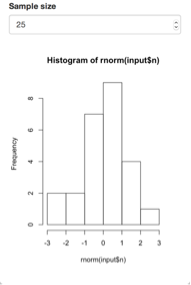 
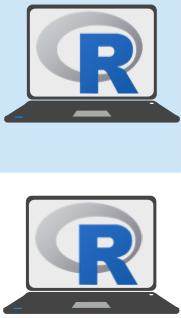 README
app.R

Building an App  - Complete the template by adding arguments to fluidPage() and a body to the server function.
Interactive Web Apps
with shiny Cheat Sheet
<other files>

www

Inputs - collect values from the user
Add inputs to the UI with *Input() functions
Add outputs with *Output() functions
Tell server how to render outputs with R in 
the server function. To do this:
Refer to outputs with output$<id>
Refer to inputs with input$<id>
Wrap code in a render*() function before saving to output
Access the current value of an input object with input$<inputId>. Input values are reactive.
learn more at shiny.rstudio.com
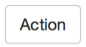 actionButton(inputId, label, icon, …)
actionLink(inputId, label, icon, …)
checkboxGroupInput(inputId, label, choices, selected, inline)
checkboxInput(inputId, label, value)
dateInput(inputId, label, value, min, max, format, startview, weekstart, language)
dateRangeInput(inputId, label, start, end, min, max, format, startview, weekstart, language, separator)
fileInput(inputId, label, multiple, accept)
numericInput(inputId, label, value, min, max, step)
passwordInput(inputId, label, value)
radioButtons(inputId, label, choices, selected, inline)
selectInput(inputId, label, choices, selected, multiple, selectize, width, size) (also selectizeInput())
sliderInput(inputId, label, min, max, value, step, round, format, locale, ticks, animate, width, sep, pre, post)
submitButton(text, icon)
(Prevents reactions across entire app)
textInput(inputId, label, value)
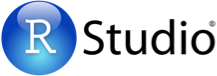 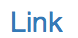 Basics
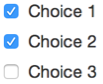 A Shiny app is a web page (UI) connected to a computer running a live R session (Server)
Save your template as app.R. Alternatively, split your template into two files named ui.R and server.R.
library(shiny)
ui <- fluidPage(
  numericInput(inputId = "n", 
    "Sample size", value = 25),
  plotOutput(outputId = "hist")
)
server <- function(input, output) {
  output$hist <- renderPlot({
    hist(rnorm(input$n))
  })
}
shinyApp(ui = ui, server = server)
# ui.R
fluidPage(
  numericInput(inputId = "n", 
    "Sample size", value = 25),
  plotOutput(outputId = "hist")
)
ui.R contains everything 
you would save to ui.

server.R ends with the function you would save 
to server.

No need to call 
shinyApp().
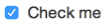 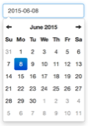 Users can manipulate the UI, which will cause the server to update the UI’s displays (by running R code).
# server.R
function(input, output) {
  output$hist <- renderPlot({
    hist(rnorm(input$n))
  })
}
App template
Begin writing a new app with this template. Preview the app by running the code at the R command line.
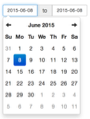 Save each app as a directory that contains an app.R file (or a server.R file and a ui.R file) plus optional extra files.
library(shiny)

ui <- fluidPage()

server <- function(input, output){}

shinyApp(ui = ui, server = server)
The directory name is the name of the app
(optional) defines objects available to both 
ui.R and server.R
(optional) used in showcase mode
(optional) data, scripts, etc.
(optional) directory of files to share with web
 browsers (images, CSS, .js, etc.) Must be named "www"

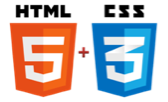 .r
Launch apps with runApp(<path to directory>)
global.R

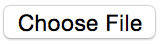 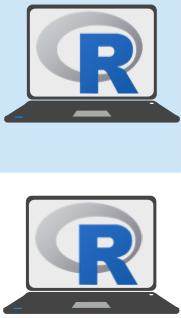 ui - nested R functions that assemble an HTML user interface for your app
server - a function with instructions on how  to build and rebuild the R objects displayed in the UI
shinyApp - combines ui and server into a functioning app. Wrap with runApp() if calling from a sourced script or inside a function.
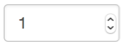 works
with
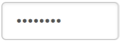 DT::renderDataTable(expr, 
options, callback,  escape, 
env, quoted)

renderImage(expr, env, quoted, deleteFile)


renderPlot(expr, width, height, res, …, env, quoted, func)

renderPrint(expr, env, quoted, func, 
width)

renderTable(expr,…, env, quoted, func)


renderText(expr, env, quoted, func)


renderUI(expr, env, quoted, func)
dataTableOutput(outputId, icon, …)


imageOutput(outputId, width, height, click, dblclick, hover, hoverDelay, hoverDelayType, brush, clickId, hoverId, inline)
plotOutput(outputId, width, height, click, dblclick, hover, hoverDelay, hoverDelayType, brush, clickId, hoverId, inline)
verbatimTextOutput(outputId)


tableOutput(outputId)


textOutput(outputId, container, inline)


uiOutput(outputId, inline, container, …)
htmlOutput(outputId, inline, container, …)
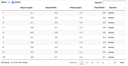 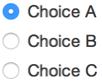 Share your app
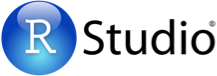 The easiest way to share your app is to host it on shinyapps.io, a cloud based service from RStudio
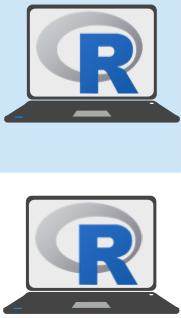 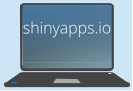 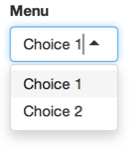 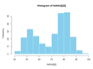 Create a free or professional account at
 http://shinyapps.io
Click the Publish icon in the RStudio IDE (>=0.99) or run:
 rsconnect::deployApp("<path to directory>")
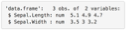 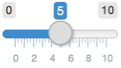 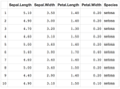 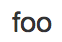 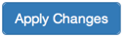 Build or purchase your own Shiny Server 
at www.rstudio.com/products/shiny-server/

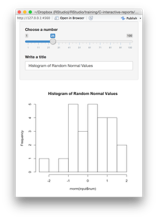 
&
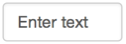 RStudio® is a trademark of RStudio, Inc.  •  CC BY RStudio •  info@rstudio.com  •  844-448-1212 • rstudio.com
More cheat sheets at http://www.rstudio.com/resources/cheatsheets/
Learn more at shiny.rstudio.com/tutorial  •  shiny  0.12.0  •  Updated: 01/16
IMAGES
verticalLayout()
sidebarLayout()
flowLayout()
splitLayout()
fluidRow()
Modularize reactions
Create your own reactive values
Delay reactions
Render reactive output
tags$a          
tags$abbr       
tags$address    
tags$area       
tags$article
tags$aside      
tags$audio      
tags$b          
tags$base       
tags$bdi
tags$bdo        
tags$blockquote 
tags$body       
tags$br         
tags$button
tags$canvas     
tags$caption    
tags$cite       
tags$code  
tags$col 
tags$colgroup   
tags$command
ui <- fluidPage(
  h1("Header 1"), 
  hr(),
  br(),
  p(strong("bold")),
  p(em("italic")),
  p(code("code")),
  a(href="", "link"),
  HTML("<p>Raw html</p>")
)
Prevent reactions
Trigger arbitrary code
tags$data       
tags$datalist   
tags$dd
tags$del        
tags$details    
tags$dfn        
tags$div        
tags$dl
tags$dt         
tags$em         
tags$embed      
tags$eventsource
tags$fieldset
tags$figcaption 
tags$figure     
tags$footer     
tags$form 
tags$h1 
tags$h2         
tags$h3  
tags$h4         
tags$h5
tags$h6
tags$head       
tags$header     
tags$hgroup     
tags$hr         
tags$HTML
tags$i          
tags$iframe     
tags$img    
tags$input       
tags$ins
tags$kbd        
tags$keygen 
tags$label      
tags$legend     
tags$li
tags$link       
tags$mark       
tags$map        
tags$menu  
tags$meta
tags$meter
tags$nav        
tags$noscript   
tags$object     
tags$ol
tags$optgroup   
tags$option 
tags$output     
tags$p          
tags$param
tags$pre        
tags$progress  
tags$q          
tags$ruby       
tags$rp
tags$rt         
tags$s          
tags$samp       
tags$script     
tags$section    
tags$select     
tags$small 
tags$source
tags$span       
tags$strong
tags$style      
tags$sub 
tags$summary    
tags$sup        
tags$table
tags$tbody      
tags$td  
tags$textarea   
tags$tfoot      
tags$th
tags$thead      
tags$time       
tags$title      
tags$tr         
tags$track
tags$u          
tags$ul         
tags$var        
tags$video      
tags$wbr
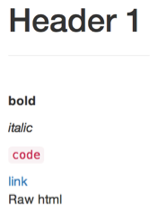 row
object 1
side
panel
object 2
main
panel
object 1
object 2
object 3
col
column
UI
Layouts
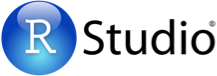 Reactivity
object 1
object 3
column
An app’s UI is an HTML document. Use Shiny’s functions to assemble this HTML with R.
Combine multiple elements into a "single element" that has its own properties with a panel function, e.g.
object 2
Reactive values work together with reactive functions. Call a reactive value from within the arguments of one of these functions to avoid the error Operation not allowed without an active reactive context.
object 3
wellPanel(
  dateInput("a", ""),
  submitButton()
)
fluidPage(
  textInput("a","")
)
## <div class="container-fluid">
##  <div class="form-group shiny-input-container">
##     <label for="a"></label>
##     <input id="a" type="text" 
##        class="form-control" value=""/>
##   </div>
## </div>
Returns 
HTML
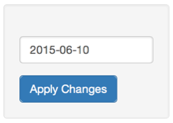 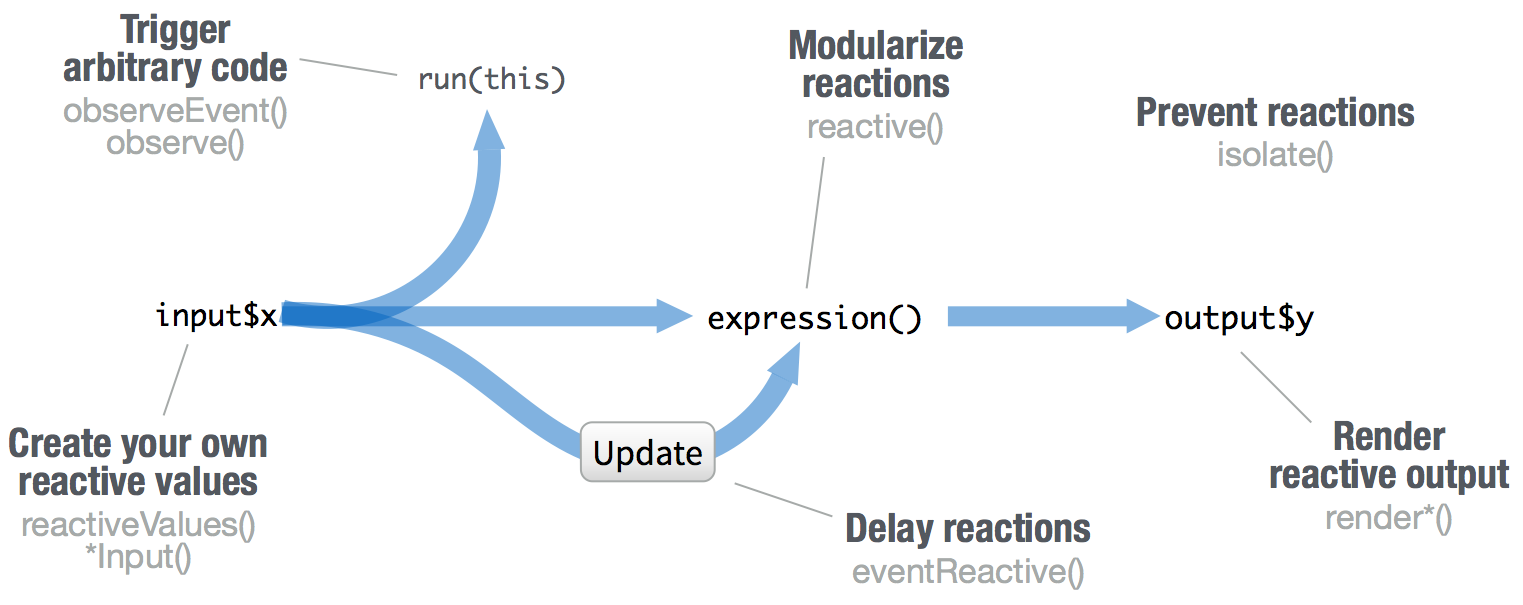 absolutePanel()          
conditionalPanel()    
fixedPanel()  
headerPanel()       
inputPanel()       
mainPanel()
navlistPanel()
sidebarPanel()
tabPanel()
tabsetPanel()
titlePanel()
wellPanel()
Add static HTML elements with tags, a list of functions that parallel common HTML tags, e.g. tags$a(). Unnamed arguments will be passed into the tag; named arguments will become tag attributes.
Organize panels and elements into a layout with a layout function. Add elements as arguments of the layout functions.
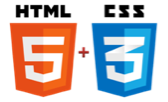 ui <- fluidPage(
  fluidRow(column(width = 4), 
      column(width = 2,  offset = 3)),
  fluidRow(column(width = 12))
)
ui <- fluidPage(
  flowLayout( # object 1,
                             # object 2,
                             # object 3
  )
)
*Input() functions
(see front page)
reactiveValues(…)
render*() functions
(see front page)
# example snippets

ui <- fluidPage(
 textInput("a","","A")
)


server <- function(input,output){
 rv <- reactiveValues()
 rv$number <- 5
}
library(shiny)
ui <- fluidPage(
 textInput("a","","A"),
 textOutput("b")
)

server <- function(input,output){
 output$b <-  
  renderText({
   input$a
  })
}

shinyApp(ui, server)
Builds an object to display. Will rerun code in body to rebuild the object whenever a reactive value in the code changes. 
Save the results to 
output$<outputId>
Each input function creates a reactive value stored as input$<inputId>
reactiveValues() creates a list of reactive values whose values you can set.
ui <- fluidPage(
   sidebarLayout(
      sidebarPanel(),
      mainPanel()
   )
)
The most common tags have wrapper functions. You do not need to prefix their names with tags$
ui <- fluidPage(
  splitLayout( # object 1,
                             # object 2
  )
)
observeEvent(eventExpr, handlerExpr, event.env, event.quoted, handler.env, handler.quoted, labe, suspended, priority, domain, autoDestroy, ignoreNULL)
isolate(expr)
library(shiny)
ui <- fluidPage(
 textInput("a","","A"),
 textOutput("b")
)

server <- function(input,output){
 output$b <-  
  renderText({
   isolate({input$a})
  })
}

shinyApp(ui, server)
library(shiny)
ui <- fluidPage(
 textInput("a","","A"),
 actionButton("go","Go")
)

server <- function(input,output){ 
 observeEvent(input$go,{
   print(input$a)
  })
}


shinyApp(ui, server)
Runs a code block. Returns a non-reactive copy  of the results.
ui <- fluidPage(
  verticalLayout( # object 1,
                                    # object 2,
                                    # object 3
  )
)
Runs code in 2nd argument when reactive values in 1st argument change. See observe() for alternative.
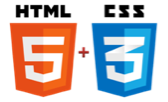 To include a CSS file, use includeCSS(), or
Place the file in the www subdirectory
Link to it with
Layer tabPanels on top of each other, and navigate between them, with:
tags$head(tags$link(rel = "stylesheet", 
  type = "text/css", href = "<file name>"))
library(shiny)
ui <- fluidPage(
 textInput("a","","A"),
 textInput("z","","Z"),
 textOutput("b")
)

server <- function(input,output){ 
 re <- reactive({
  paste(input$a,input$z)})
 output$b <- renderText({
   re()
  })
}
shinyApp(ui, server)
ui <- fluidPage( tabsetPanel(
     tabPanel("tab 1", "contents"),
     tabPanel("tab 2", "contents"),
     tabPanel("tab 3", "contents")))
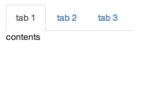 reactive(x, env, quoted, label, domain)
eventReactive(eventExpr, valueExpr, event.env, event.quoted, value.env, value.quoted, label, domain, ignoreNULL)
library(shiny)
ui <- fluidPage(
 textInput("a","","A"),
 actionButton("go","Go"),
 textOutput("b")
)

server <- function(input,output){ 
 re <- eventReactive(
  input$go,{input$a})
 output$b <- renderText({
   re()
  })
}

shinyApp(ui, server)
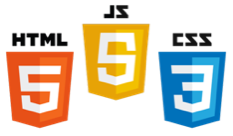 To include JavaScript, use includeScript() or
Place the file in the www subdirectory
Link to it with
Creates a reactive expression that
caches its value to reduce computation
can be called by other code
notifies its dependencies when it ha been invalidated
Call the expression with function syntax, e.g. re()
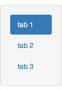 ui <- fluidPage( navlistPanel(
     tabPanel("tab 1", "contents"),
     tabPanel("tab 2", "contents"),
     tabPanel("tab 3", "contents")))
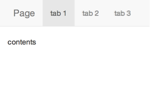 Creates reactive expression with code in 2nd argument that only invalidates when reactive values in 1st argument change.
tags$head(tags$script(src = "<file name>"))
To include an image
Place the file in the www subdirectory
Link to it with  img(src="<file name>")
ui <- navbarPage(title = "Page",
     tabPanel("tab 1", "contents"),
     tabPanel("tab 2", "contents"),
     tabPanel("tab 3", "contents"))
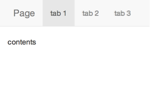 RStudio® is a trademark of RStudio, Inc.  •  CC BY RStudio •  info@rstudio.com  •  844-448-1212 • rstudio.com
More cheat sheets at http://www.rstudio.com/resources/cheatsheets/
Learn more at shiny.rstudio.com/tutorial  •  shiny  0.12.0  •  Updated: 01/16
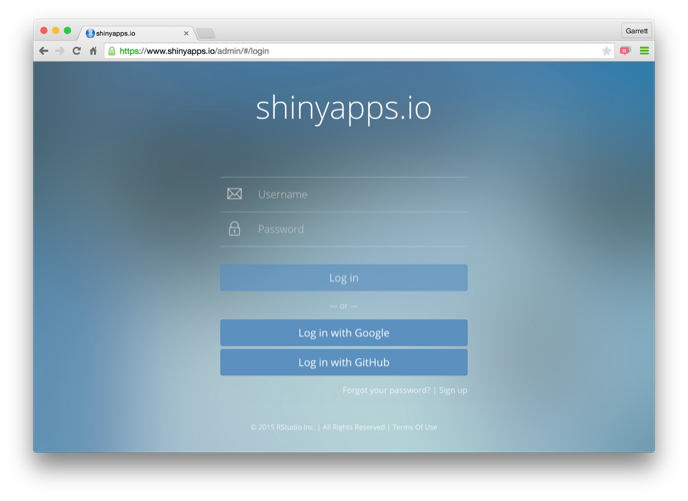 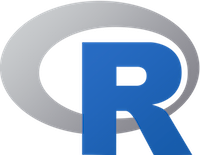 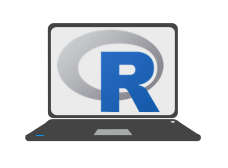